Podpora vzdělávání žáků se SVP v Evropských školách
PhDr. Dana Musilová
Inspektorka pro předškolní a primární cyklus Evropských škol
12. 5. 2015
Motto Evropských škol
„Vzděláváni bok po boku, nesužováni od dětství rozvratnými předsudky, obeznámeni se vším, co je významné a dobré v různých kulturách, ponesou v průběhu dospívání myšlenku vzájemné sounáležitosti. Při zachování lásky a hrdosti k vlastní zemi stanou se v myslích Evropany, vzdělanými a připravenými dovršit a upevnit dílo, které započali jejich předkové - vytvořit jednotnou a prosperující Evropu.“
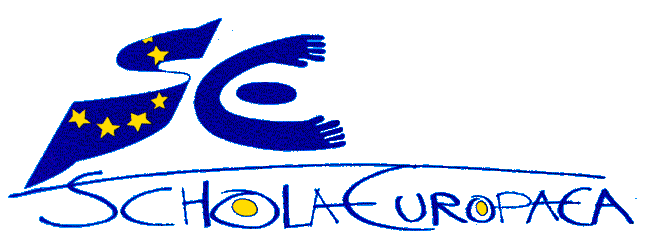 Co jsou Evropské školy?
Multikulturní a mnohojazyčné vzdělávací instituce s šedesátiletou tradicí zřizované a kontrolované vládami členských států Evropské unie na základě Úmluvy o Statutu Evropských škol (1994)


Vysoce kvalitní všeobecné vzdělání od předškolního až po maturitu, tzv. Evropský bakalaureát, uznávaný ve všech členských státech EU
Kdo patří do rodiny Evropských škol?
Evropská škola Brusel III

3000 žáků


136 tříd

7 jazykových sekcí: česká – německá - anglická -francouzská- španělská – řecká - holandská

www.eeb3.eu/
14 EŠ typu I v sedmi zemích EU s více než 
25 000 žáků


10 akreditovaných škol v devíti zemích EU
Organizace vzdělávání
Mateřská škola – 2 roky (od 4 let)

Primární cyklus – 5 let

Sekundární cyklus - 7 let

Evropská maturita uznávaná v 28 zemích EU i v dalších zemích

Vzdělávání v jazykových sekcích podle mateřského jazyka, výuka v mateřském jazyce
Žáci Evropských škol
Hovořící různými jazyky
	Bilingvní a multilingvní
Žijící v cizině
Z různých zemí EU i světa
Z různého sociokulturního prostředí
Systém podpory žáků se SVP
Politika poskytování podpory ve vzdělávání v EŠ  - platnost od 1. 9. 2013

Nikoliv kategorizace žáků do skupin, ale podpora každého žáka podle jeho individuálních potřeb

Zásadní kritérium – prospěch a pokrok žáka, rozvoj jeho potenciálu
Principy
Rovné příležitosti
Včasná identifikace potřeb
Efektivita
Partnerství a sdílení odpovědnosti: škola – žák – rodiče - odborníci
Systematické sledování a hodnocení průběhu i výsledků vzdělávání
Schéma vzdělávání v EŠ
Diferenciace a individualizace
Základ efektivního učení pro všechny žáky
Respekt k individuálnímu stylu učení
Analýza vzdělávacích potřeb
Stanovení cílů
Proces učení (variabilita obsahu, vyučovacích metod, aktivit)
Hodnocení

Diferenciace není považována za podporu, ale za běžný způsob práce.
Speciální opatření
Pomáhají žákům dosáhnout cílů vzdělávacího programu
Nemají kompenzovat nedostatek schopností, ale dovolit žáků plně využít jeho potenciál (rovné podmínky pro všechny žáky)
Jsou povolena v případě jasně diagnostikovaných potřeb žáka

Např. :
počítač
přístroj pro přepis mluvené řeči pro sluchově postižené
čtecí zařízení 
apod.
Úrovně a typy podpory
Základní úroveň – General Support
Pro žáky s menšími obtížemi v dílčích oblastech
Osvojení učebních strategií a dovedností
V malých skupinách organizovaných vertikálně i horizontálně
Krátkodobá

Skupinový vzdělávací plán (cíle, kritéria)
Střední úroveň – Moderate Support
Pro žáky vyžadující cílenější podporu pro zvládnutí cílů vzdělávacího programu (např. žáci s poruchami soustředění, s dyslexií apod.)
Individuální nebo skupinová, dlouhodobější
Pro každého žáka je vypracován individuální učební plán

Dosažení cílů standardního vzdělávacího programu  

Metody hodnocení mohou být přizpůsobeny potřebám žáka
Intenzívní podpora – Intensive Support
Typ A
Typ B
Pro žáky se SVP v oblasti zdravotní, kognitivní, citové nebo v oblasti chování
Zpráva z vyšetření erudovaným odborníkem
Žák může mít upravené učební osnovy v jednom nebo více předmětech
Individuální učební plán
Doporučení poradní skupiny
Rozhodnutí ředitele školy
Smlouva mezi školou a rodiči
Pro žáky bez SVP (například krátkodobá intenzívní jazyková podpora)


Rozhoduje ředitel školy
Kritéria pro zprávu z vyšetření žáka
Aktuální, ne starší než dva roky
Oficiální, s uvedením akreditace příslušného odborníka, podepsaná, datovaná
Specifikuje speciální potřeby žáka, uvádí testy a techniky použité pro stanovení diagnózy
Obsahuje jasné závěry, potřebná speciální opatření a doporučení pro vzdělávací proces
Zprávy z lékařských a psychologických vyšetření obsahují informace o lékařských/psychologických opatřeních  či medikaci a jejich vlivu na proces učení
Poradní skupina
Skupina odborníků, kteří posuzují  žádost o poskytnutí individuální podpory a dávají  řediteli podklady pro rozhodnutí
Složení:
ředitel/ka školy nebo jím delegovaná osoba
rodiče žáka (případně doprovázeni kvalifikovaným odborníkem)
třídní učitel/ka, učitel/ka mateřského jazyka, učitel/ka podpory (support teacher), další vyučující, koordinátor/ka podpory (support coordinator)
školní lékař/ka ,školní psychology/žka,další odborníci/ce
nominovaný inspektor pro podporu nebo národní inspektor (pokud je třeba)
Poradní skupina se schází minimálně jedenkrát ročně.
Koordinátor podpory
Odpovídá za harmonizaci napříč jazykovými sekcemi a cykly vzdělávání
Odpovídá za vedení dokumentace s ohledem na její důvěrnost
Vyhodnocuje efektivitu poskytované pomoci
Je v kontaktu s rodiči žáků
Shromažďuje a poskytuje údaje pro statistickou zprávu
Poskytovatelé podpory
Učitelé vysílaní ministerstvy
Učitelé místně najímaní školou
Kvalifikace učitelů je posuzována národními inspektory

Odborní asistenti
Školní psycholog
(Terapeut v případě tzv. třístranné dohody)

Spolupráce mezi učiteli předmětu, učiteli podpory a třídním učitelem
Hodnocení a postup do vyššího ročníku
Žáci s upraveným vzdělávacím programem mohou pokračovat se svojí třídou, ale bez oficiálního postupu do vyššího ročníku
Návrat k plnému kurikulu je možný, pokud žák dosáhne  vzdělávacích cílů stanovených v osnovách
Žáci, kteří chtějí složit Evropskou maturitu, musí absolvovat kompletní kurikulum šestého  a sedmého ročníku sekundárního cyklu
Přechod mezi jednotlivými cykly vzdělávání
Mateřská škola/Primární cyklus
Primární cyklus/Sekundární cyklus
Výměna informací mezi koordinátory primárního a sekundárního cyklu

Koordinátor a příští třídní učitel se účastní poradní skupiny na konci pátého ročníku

V případě žáka, jehož mateřský jazyk nekoresponduje s jazykem sekce, třídní učitel úzce spolupracuje s učitelem mateřského jazyka
Informace mezi učitelem MŠ a koordinátorem  podpory primárního cyklu

Koordinátor podpory a budoucí třídní učitel se účastní jednání poradní skupiny

Portfolio žáka je postoupeno učiteli prvního ročníku
Evaluace účinnosti/statistická zpráva
Každoročně zpracovávaná inspektory zodpovědnými za podporu žáků se SVP na základě dat poskytnutých školami
Obsah:
Statistické údaje o počtu žáků se SVP v systému, ve školách, v jazykových sekcích i v jednotlivých ročnících
Obsah a rozsah podpory, kombinace různých typů, personální i materiální zdroje, účinnost podpory (pokrok žáků)
Shrnutí, doporučení, následná opatření

Příprava systému a nástrojů pro komplexní interní a externí evaluaci účinnosti podpory žáků se SVP
Porovnání: ČR - EŠ
Česká republika
Systém EŠ
Vysoce akademické vzdělávání s cílem absolvovat Evropskou maturitu
Zakotvení v právních předpisech s vymezením kompetencí
Podpora jde za žákem podle jeho individuálních potřeb, flexibilita
Individualizace a diferencovaný přístup
Rezervy ve vzdělávání učitelů
Spolupráce s rodinou 
Důraz na odpovědnost žáka za vlastní učení
Monitoring a evaluace účinnosti
Úsilí o inkluzívní vzdělávání  v komplexním vzdělávacím systému
Zakotvení v právních předpisech, odpovědnost školy
Kategorie žáků se SVP (žáci se zdravotním postižením, zdravotním znevýhodněním nebo se sociálním znevýhodněním)
Individualizace a diferencovaný přístup
Rezervy ve vzdělávání učitelů
Spolupráce s rodinou
PhDr. Dana Musilová
Inspektorka pro předškolní a primární cyklus EŠ, nominovaná inspektorka pro podporu žáků se SVP
Fráni Šrámka 37, 150 21 Praha 5
Tel.: +420 251 023 331 ǀ
Email: dana.musilova@csicr.cz ǀ www.csicr.cz